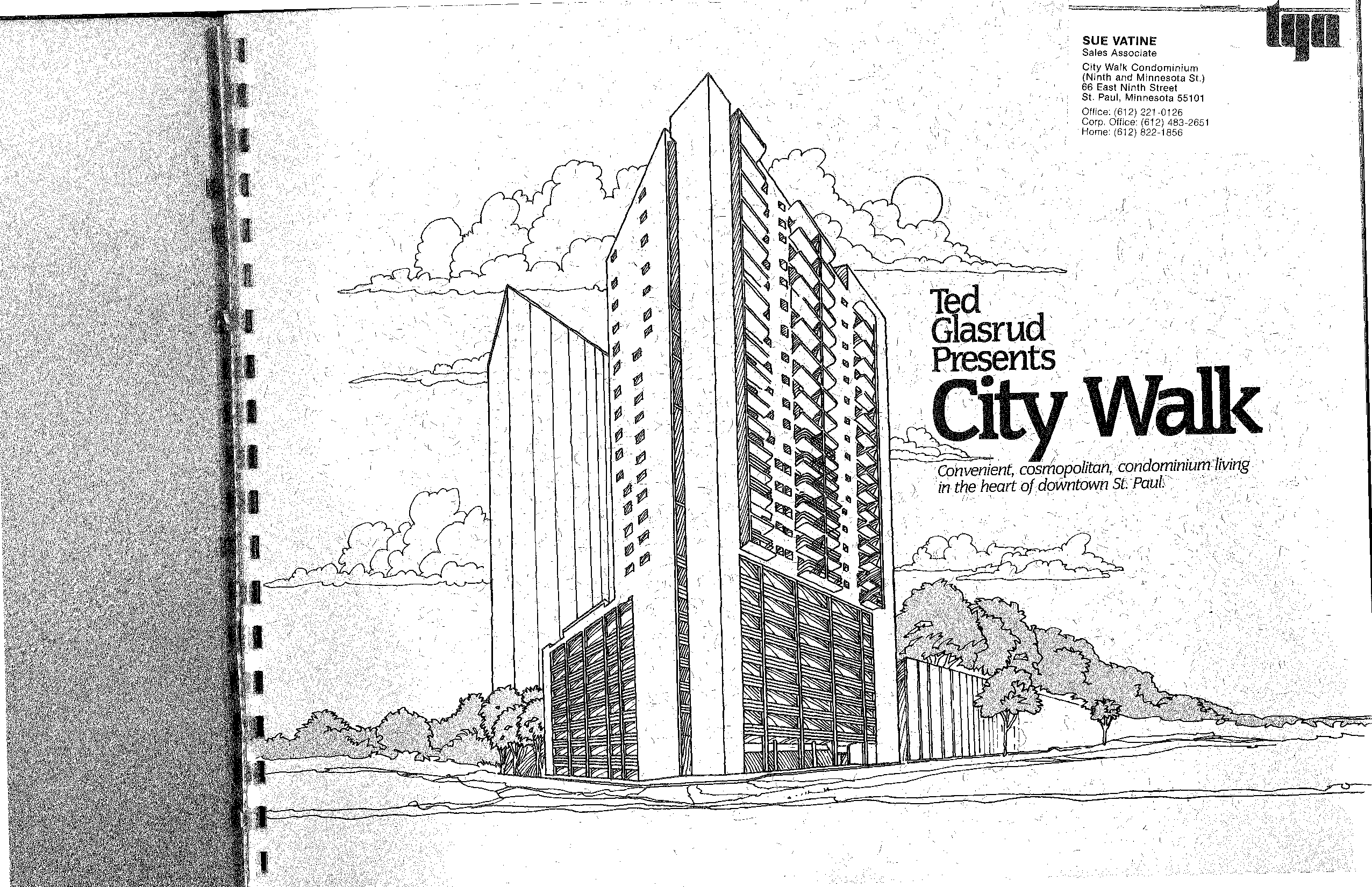 SUE VATINE 
Sales Associate 
City Walk Condominium
(Ninth and Minnesota St.) 66 East Ninth Street 
St. Paul, Minnesota 55101 
Office: (612) 221-0126 Corp. Office: (612) 483-2651 Home: (612) 822-1856
Convenient, cosmopolitan, condominium living in-the heart, of ,downtown St PauL'
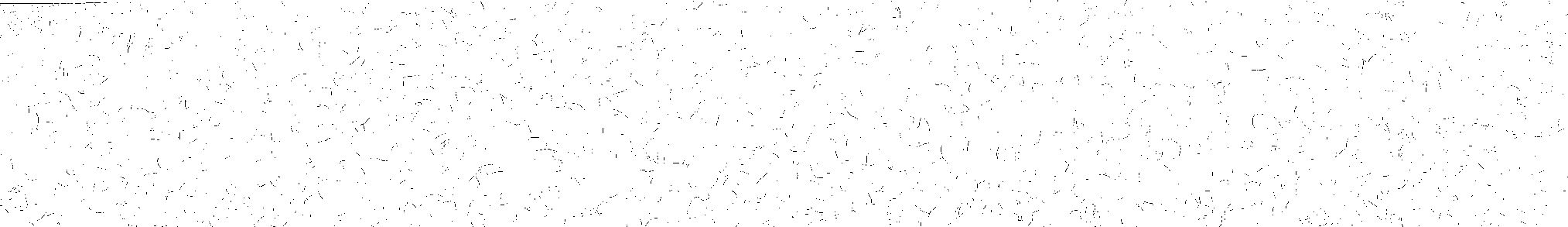 k.
•
•
City Walk...a cosmopQlitan lifestyle richly your own.
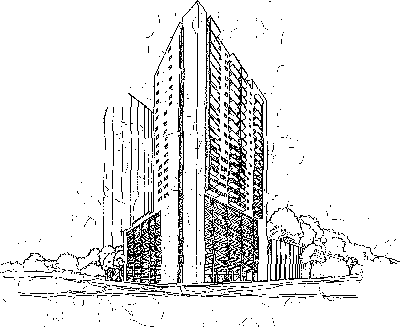 Downtown St. Paul. Rich in the tradi-
cine, law, business, the .arts, communications and more. 'Here in the heart of down-
' culture. Froth the World • 11-ade Center to Town Square, from chamber - music at the Ordway to jazz 
Lowertown, from
tion of the great--
empire build-' ers. James J. Hill
town St. Paul is City Walk.
A luxurious new condo-
toric museums
.; minium community
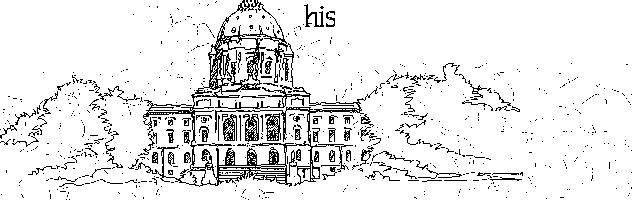 made his for-
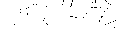 to folk art and
tune here..
Where the rich tra-
ditions
Henry Sibley,
that are,
Alexander
St. Paulblend
Ramsey, the McKnights...all built their lives and their dreams here.
with .the up-
street music, St. Paul has an alluring chant that goes far pleeperthan tinsel, glitter and neon lights. 
`City Walk. Downtown 
St. Pauf. Come. Live the carefree, "cosmopolitan life-style of your dreams. It's all here. Waiting for you2At City Walk.
scale, upbeat, uptown
lifestyles 
that 
are today.,
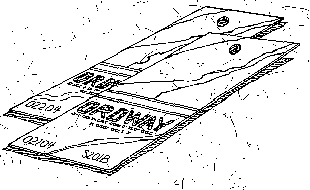 Downtown St./Paul. A
bustling river' town. &lilt on a strong foundation of com-
There is something magical about
merce and industry Sup- , sported by renowned leaders in science, technology, medi-
living at City Walk. In the heart of Minne-sota's Grande Dame city. Seat of state government. Centhr of a rich and varied
I
-11
love becoming
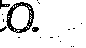 oP
Glasrbd standard, ,for civality shOws..,':eVery-whera Fromthe main entrance and common areas to the oak and bathroom fixtures 
in each Conclothir#uni
city`Walk. s A convenient,
rcioxn.'From the wide,-cpipt corridors to the _ bright, airy condo: 'minium units that welcome yOu home., 
And what about the
0 
o O o , 
00 ®a. 
0..
(enjoy life'without the burdens of
-
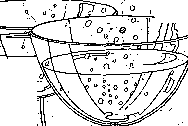 coSmopolitan /
a home ancl-liard in the suburbs 
d they, all
O
condominium lifestyle you'll quickly
nP Op 
°
come to love.
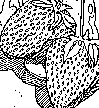 people who live at City 
Walk? They're people jUst 
like you, Young 
single and
have one thing in common. - A genuine
00
unit, Everything is
Carefully , designed to max- 
, -
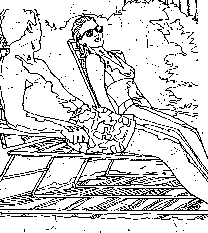 designed, constructed and , imize your 
.maintained to assure you comfort - 
of carefree, leisurely -- and con-, 
venience - 
Developed by Ted dasrud' •
love for the warm charm and rich ,traditions that make downtown St. haul such a unique community...corn, hined with' the vibrant growth and activity thai cause the city to literally _pulsate with excitement. 
It a adds up to life stOe you'll love becoming accustomed to. City Walk: Downtown St. PauL It's
married 
prOfes- v. 
sionals pur- 
suing tineir careers in the
and respected as a lead- a quality 
irnage and 
ing builder/developer 
qu4lity condominiums 
environment.
7 ,
_ —
thriving St. Paul metrop-
from the TWin Cities to And people who live at
olis. CouplesVho have
Florida. Acclaimed for irino- City Walk do enjoy that raised their families and 
vative design, quality cr quality From the outdoor, now want aNmore care 
itianship outstanding uSe pool and sundeck to the- free,-independent lifer e. 
of space and attention i exercise room, sauna, and Retired-people vvho want_
e   t pack up 7  to here. 'aWkealittinygotiforrhyoomu 
the. freedom
to detail. / tastefully, furnished pa
and travel and generally ,city Walk
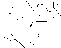 A.
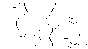 /
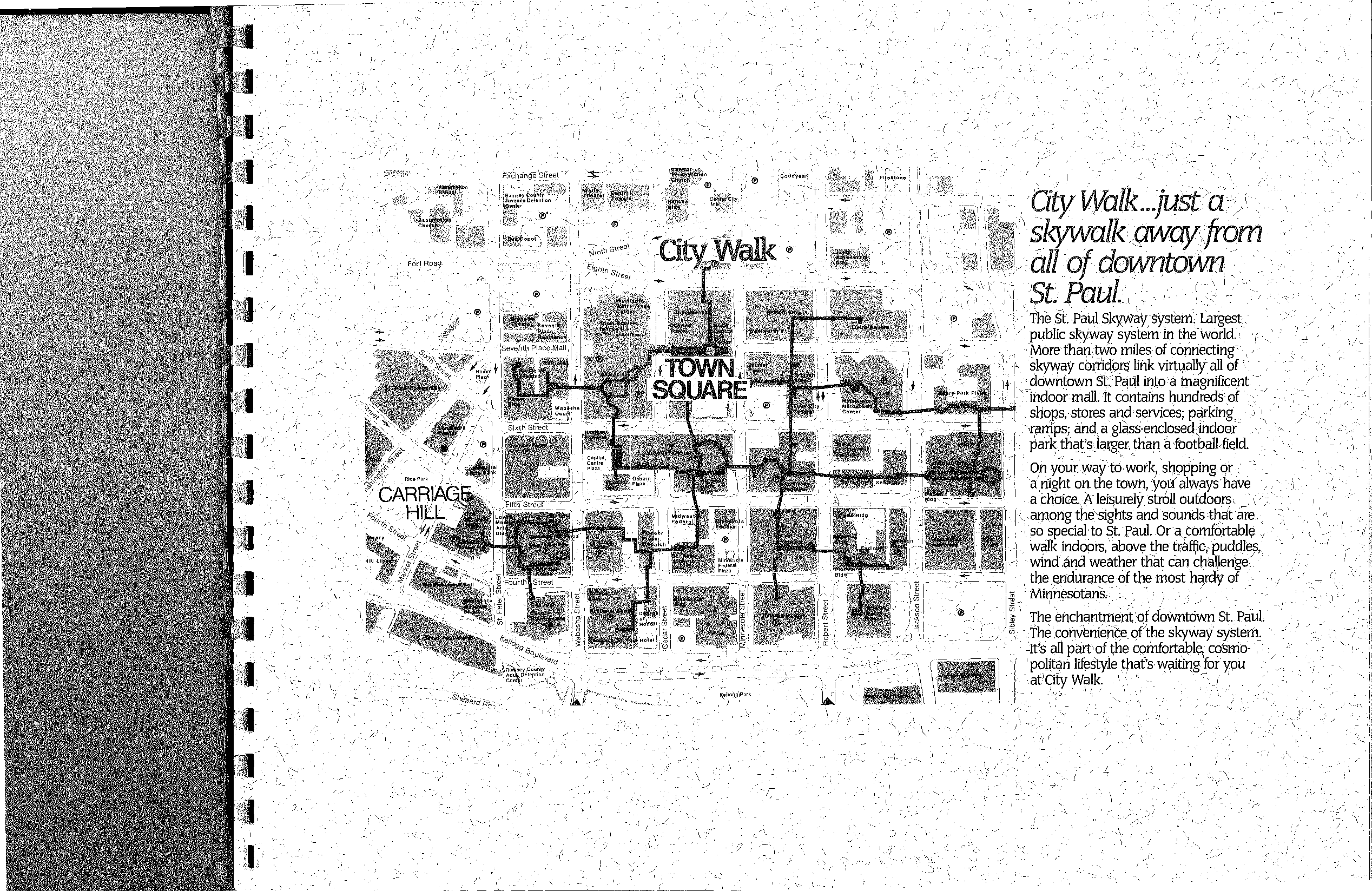 _.t
_ • .
•
City Walk...just a
skywalk away from
all of downtown a Paul.
Ulawkoota Wong Vane Cantor
i•
Donoistoons
The St. Paul Skyway system. Largest , public skyway system in the world.. More' than:two miles of connecting , skyway corridors link virtually all of downtown St. Paul into a magnificent indoor mall. It contains hundreds of shops, stores and services; parking rarrips; and a glass-enclosed indoor park that's larger. than a-football field.
Town liquor* (Otago Ill' ten.. COASIII0-•
COnwod Tower
HOOP 
.Czantra; Woolworth'. 
414 
owe,
-• 
)
vet\itl) Place Mall,
vvN 4 IT'Vrty 
Orem*
Warm-apt* Mutuaf Lite 
Center
Twin Clty
_ •
.))r •
Sixth Street
On your way-to work, shopping or a' night on the town, 'yo, always have a choice., A leisurely stroll outdoors.
0.0111 
Plaza 
•
. Ilwr_West-kink 
Atd9
*work., tlonal
-Nth Street
-t among the"sights and sounds that are i so special to St. Paul. Or a comfortable
walk indoors, above the traffic, puddles,
- wind and weather that can challenge
the endurance of the most hardy of  .....
Street
",_ I li; Minnesotans.
2' 
2-- - j c6 ti The enchantment.of downtown St. Paul.
IA.-Y. l: L 
 2' - :- - • -
.,..,• The convenience of the skyway system, 
----,— 7-- -
-:. k, \'- : _. . -It's all part,of the comfortable, cosmO--, 
, ."---
g ••• .  . 
-17 •
,_,_._.•,, •-- 'politan lifeStyle that's waiting for you
.kr. • - t2rc/
- • . . - 
.,•-• 7
CloloptIon
, - ,attity Walk.
I ,
•
•
KelloggiPalk
• "\•
•
(
.`
. 
.)(. • It . 
I •
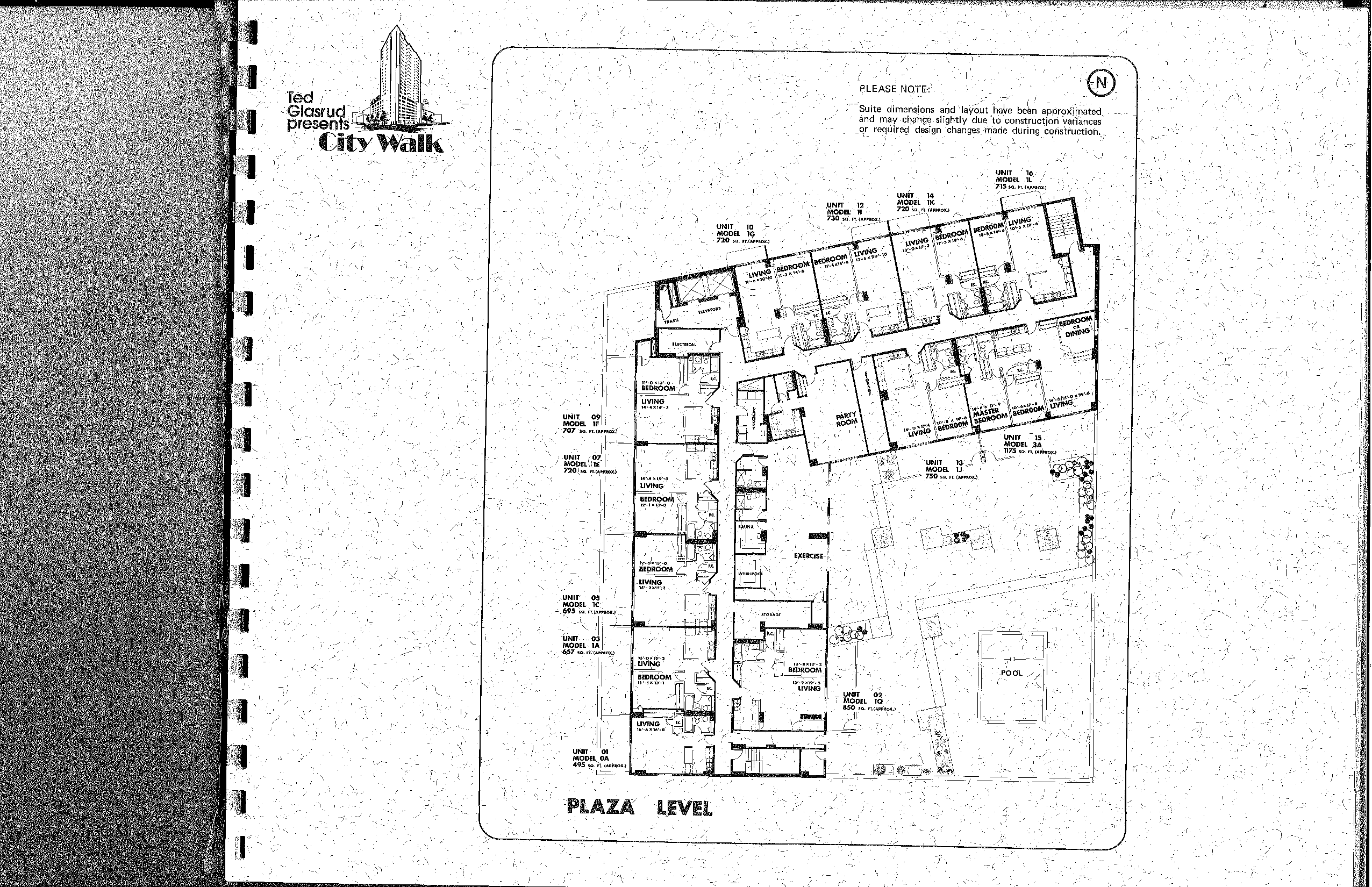 Ted
Glasrud-presents
Suite dimensions and 'layout have been approximated and may change slightly due to construction variances or required design changes Made during construction.
City Walk
UNIT 12 MODEL 11 
730 FT. (APP.. ) 
UNIT 10  )?- - 
MODEL 16.J 
720 so. sr6.ioiss0 I 
•
.;'
•
.r' -...4...:,
...) - • -... ,...?:,, , . :.). (. ', . ..'NA .. . 
.. -s- , • i.! s..\,. .. Z._ . - , :' 
• 
- - . • • • • : - I 
. . 
e- • .•.' . ." •—• -4
— I . I
UNIT .03 MODEL 1A
657 so. rr. (APPROXJ
rl
.c1
) • \
-r •-' 
_ • . . •
• '
-
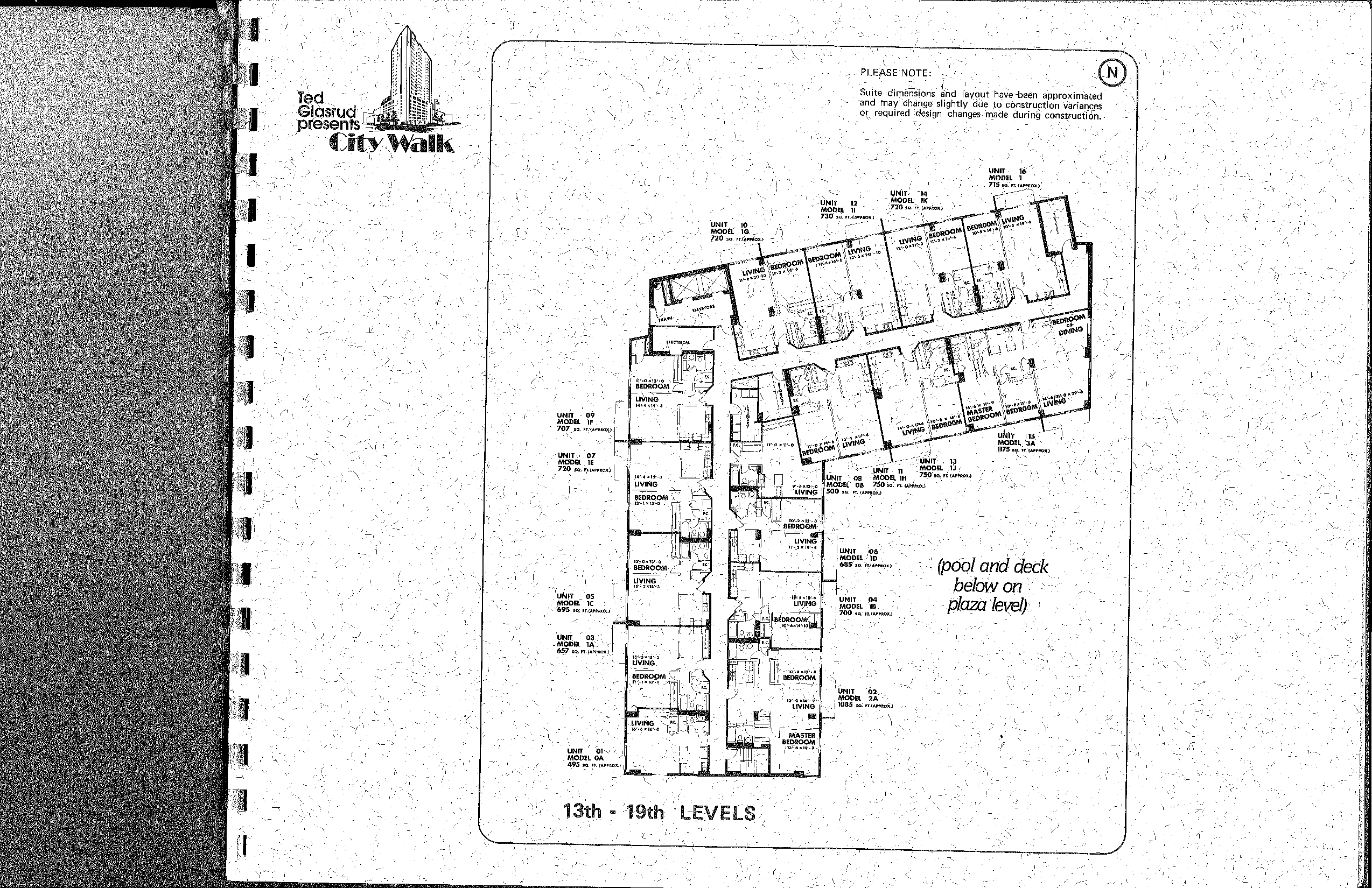 PLEASE NOTE:
Suite dimensions and layout have been approximated and may change slightly due to construction variances or required design changes made during construction.
Ted 
Glasrud presents
City Walk
UNIT 16 MODEL 1 
715 sett (oiroox4
•
UNIT -14 r
MODEL 1K 720 so. rs.sorsooss4
UNIT 12 
MODEL ii 
730 SO. IT. (APPXOX I
UNIT 10 MODEL 1G 720 so. ITJAPPROXJ
' •.
• 
- 
rl
-\ • ;
'
-. •
UNIT 09
- '\ • - .1 • 
; •
MODEL 1R . • 707 se. sv.sossecos
,••
UNIT ITS
v.O..1.4"e‘r.41414.4.-siDeCRA
MODEL..3A ...075 so. ec (oriel") 
- . 
, • •• ) A -
UNIT 07 MODEL 1E 
720 SO "(APP..)
UNIT 13
UNIT 11 MODEL 1J •
IMODEL. 08 750 so. Fr. (Amsox.) 
I UNIT oa MODEL 1H 750 so rr (Amex.)
LIVING ! 500 so. IT (APIROX )
I UNIT ;06 MODEL JD
(pool and deck_
685 so. FTJAPPROX
below on plaza levek
I I
UNIT 04
MODEL' 1C `•:4•95 co. er.ouoltoit.)
I MODEL 1B 
700 60. Is (APPROX)
•
• 
\ • _MOIL, 
\ 657 ga. "'CAM!" 
. -s• , "
• \
T0,644.10
, • .
' • • I -  •
12'•:$ BEDROOM
UNIT 02 MODEL 2A 1085 so. morrow.)
LIVING . 
' MASTER
/-
IUOIOOM
UNIT 01 
MODEL OA 
495 so. yr. (APPROX)
A
13th_ - lath LEVELS 
t__ 1, ,
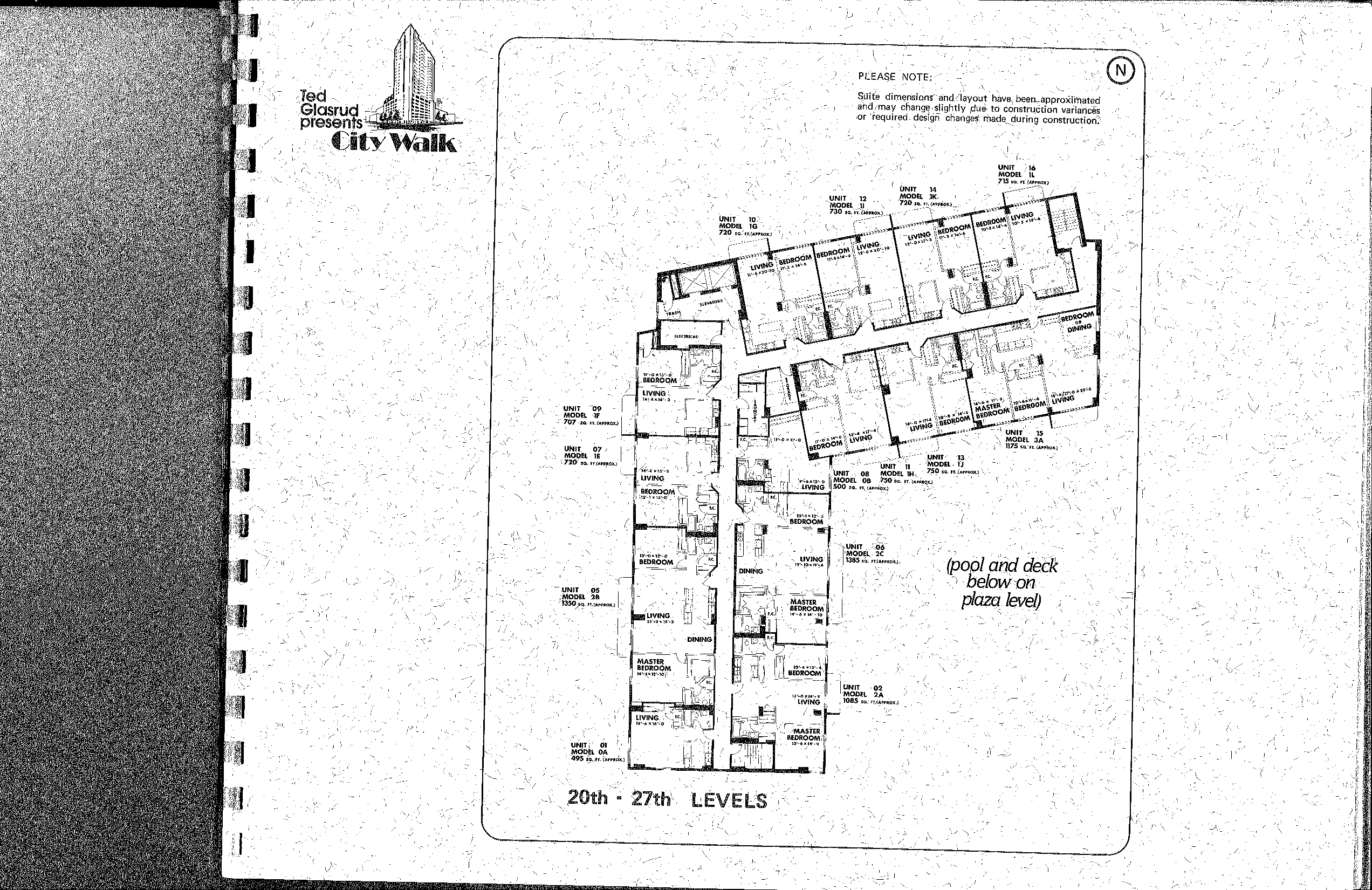 PLEASE NOTE:
Ted - Glasrud presents,
Suite dimensions and/layout have been approximated and,may change slightly due to construction variances .or ''required design changes made during construction.
City Wa
" • \
MODEL IL UN 1 • 
0
715 .5 rt. truploo
( DNIT 14
Nil
..-GmFolioTEL .11_12 5.7, • A°724::::!mLlIC,Ami030-. '
730 scir.nomitia •
•
, • /7- '- 
 , - •/' - A .
•
_ • - ,
•
4
1, • 
 1' • /
11
)r- • BEDILOQM_Z,.
UNIT 09 - I 
MODEL IF LIVINGi  es1 • , 
,,-
-5'.
707 so. FT. (APPROX) I .I!
• 15
\\". moon 3A 
•• r. n75 w: ft (APPROX
UNIT 07 
MODEL 1E 
720 ea. IT.(APAFOX;
•
UNIT • 13
UNIT 11 MODEL 1J
UNIT , , 08 MODEL IN, 750 so. n(om...0x.)
(MODEL 08 750 so. PP. (APPROX.) 500 so. R. (APPROX.)
10,2.12, 
BEDROOM
UNIT 06 MODEL 2C 
1385 ruarreaL)
, LIVING
(pool and deck below on - plaza level)
UNIT 05 MODEL 28 1350 so. ITJAPPROX.)
1 'LIVING 
23.-1x 18,2
-5'
5,
MASTER BEDROOM 
14.-V.13:-10f
' '
• / 
, • ,
IUNIT -02 MODEL 2A 1085 so. Ft(APPII0X.)
. . • )0 !--.1 
.1 •
MASTER
BEDROOM , 
x I
. LmETH 
EL O 
dl 
495 ..i,.FT.UA nseix.)
1 1 r• . 
-••
,
1.; . •
20th - 27th LEVELS
14,- • ,
\ 
_
'
— • ,
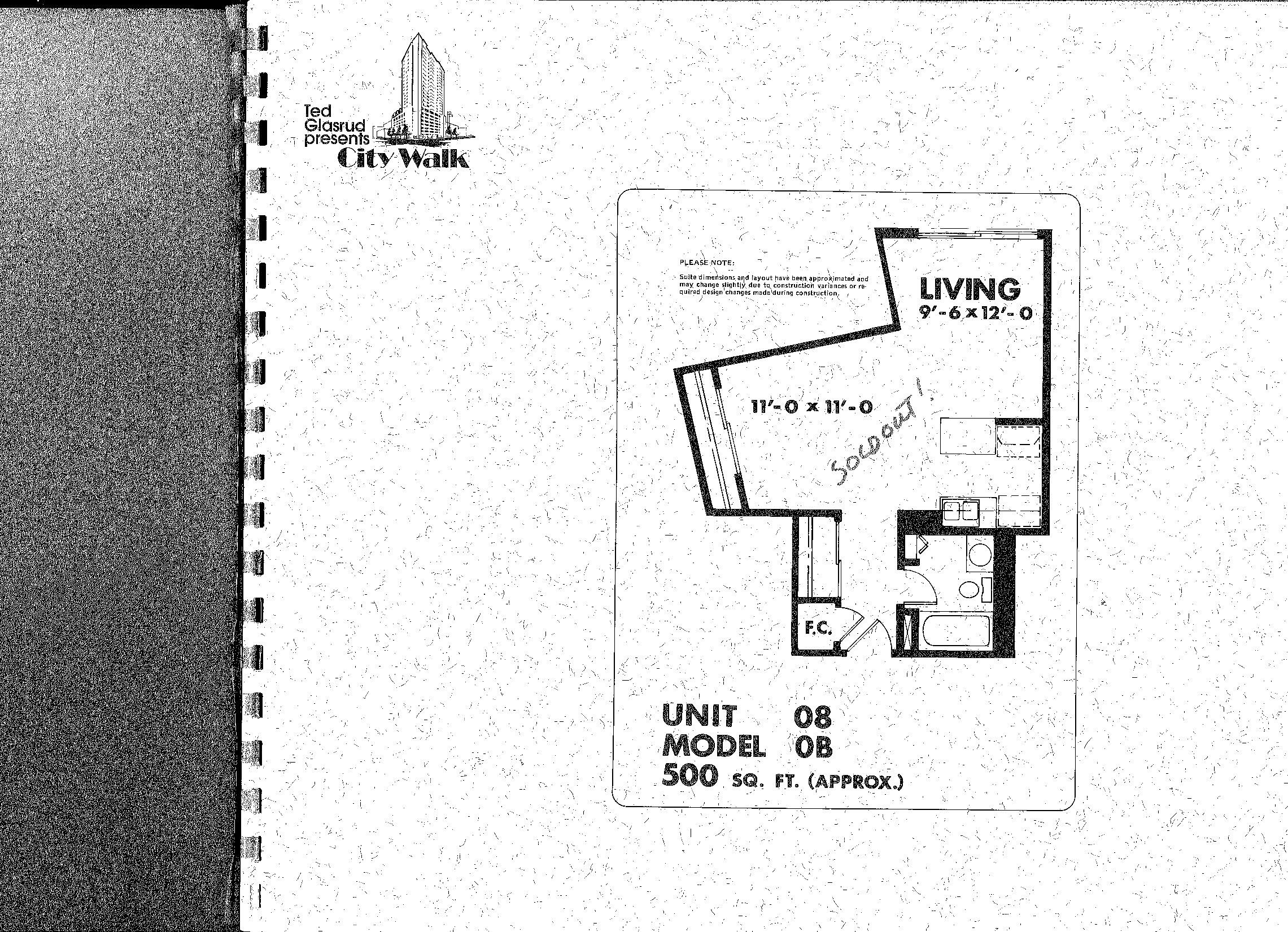 Ted 
Glasrud presents
1
L
PlEA,01OTE: . 
Suite dimensions, and layout have been.apprci -jmated and may change slight'y due to constitiction variances or re. s - quire d design changes made during construction. r
•
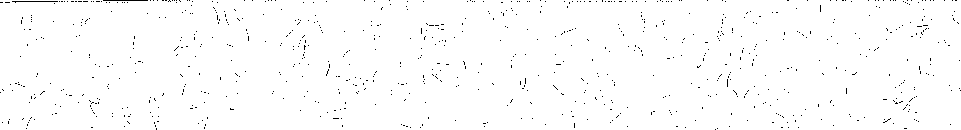 •
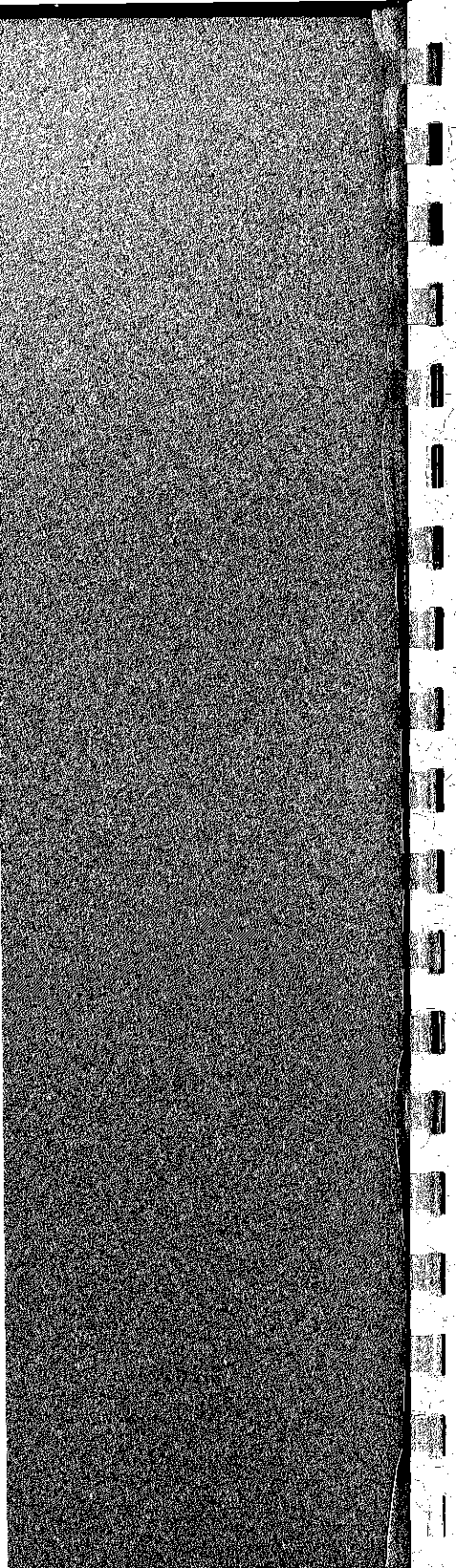 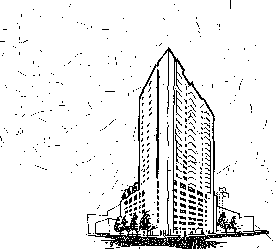 • 
' 
- •
.e'•
I; I; .
•
_N. I/  
.7, 
/ •
I
\ 
""" •
I'S •
I ,
,.) • -
Ted 
Glasrud
presents
City Walk
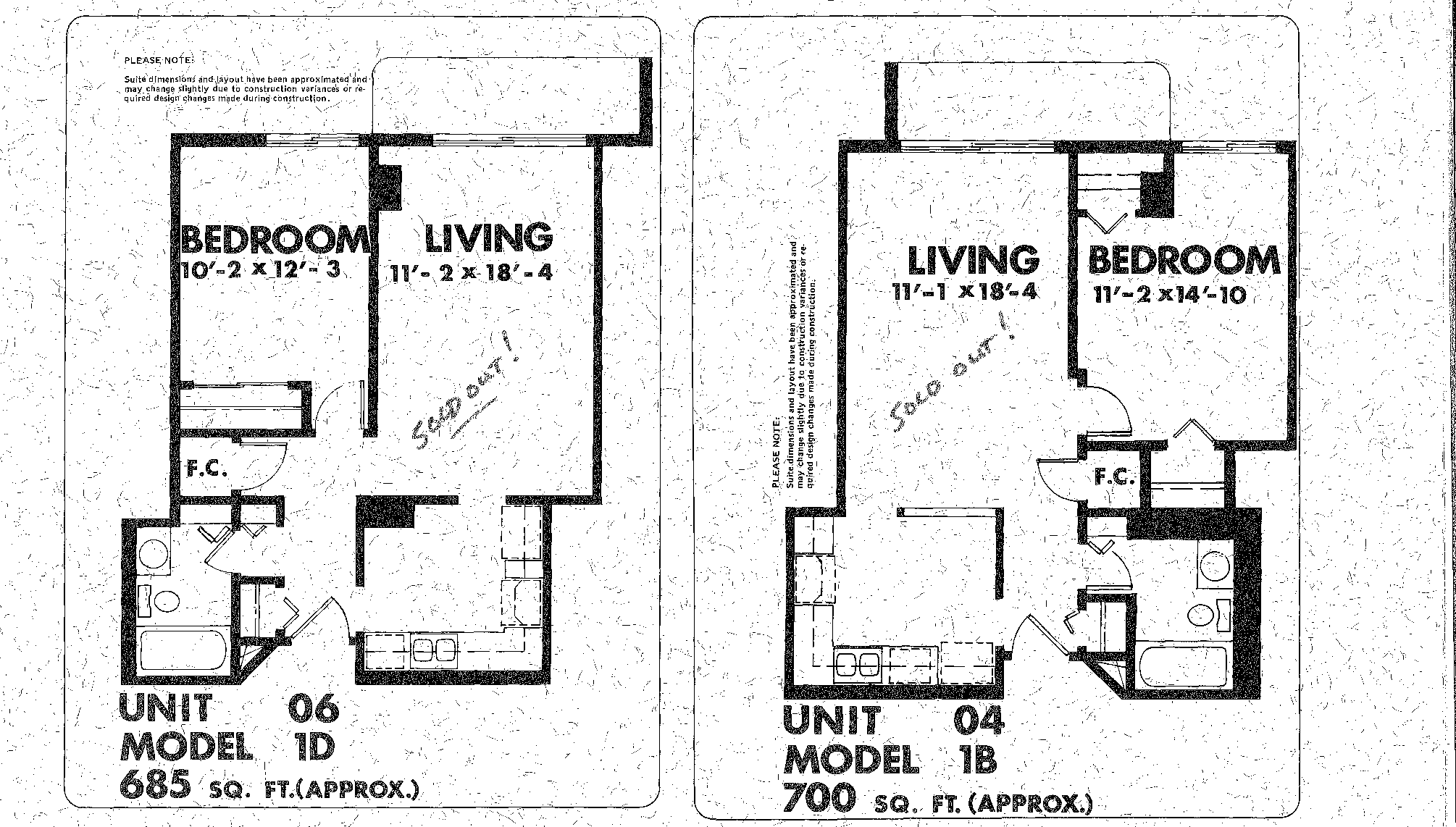 PLEASE NO+
Suite dimensioni and „layout have been approximated and may change slightly due to construction variances or re-quired design changes made during construction.
\.
•
/
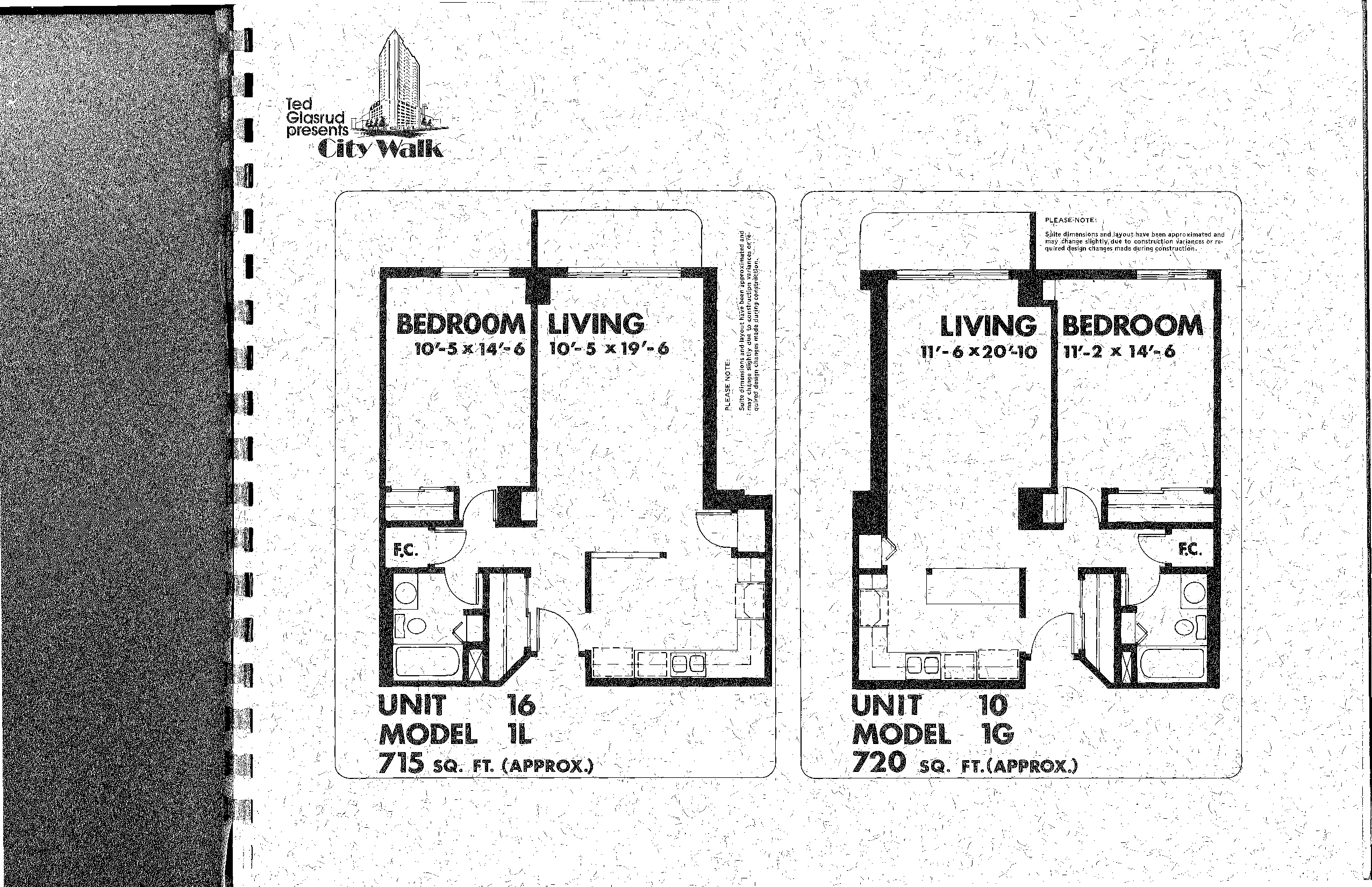 =Ted.
Glasrud presents
City Wd
PLEASE NOTE: . `„ '- I 
, .. 
Salta dimensiOs and,leyout have been approximated and 
may change slightly, due to construction variances br re. 
quired design changes made during construction.. . 
_ \
i
7-
1- Is 
L
N.
•
,•
)
'
•
1
I
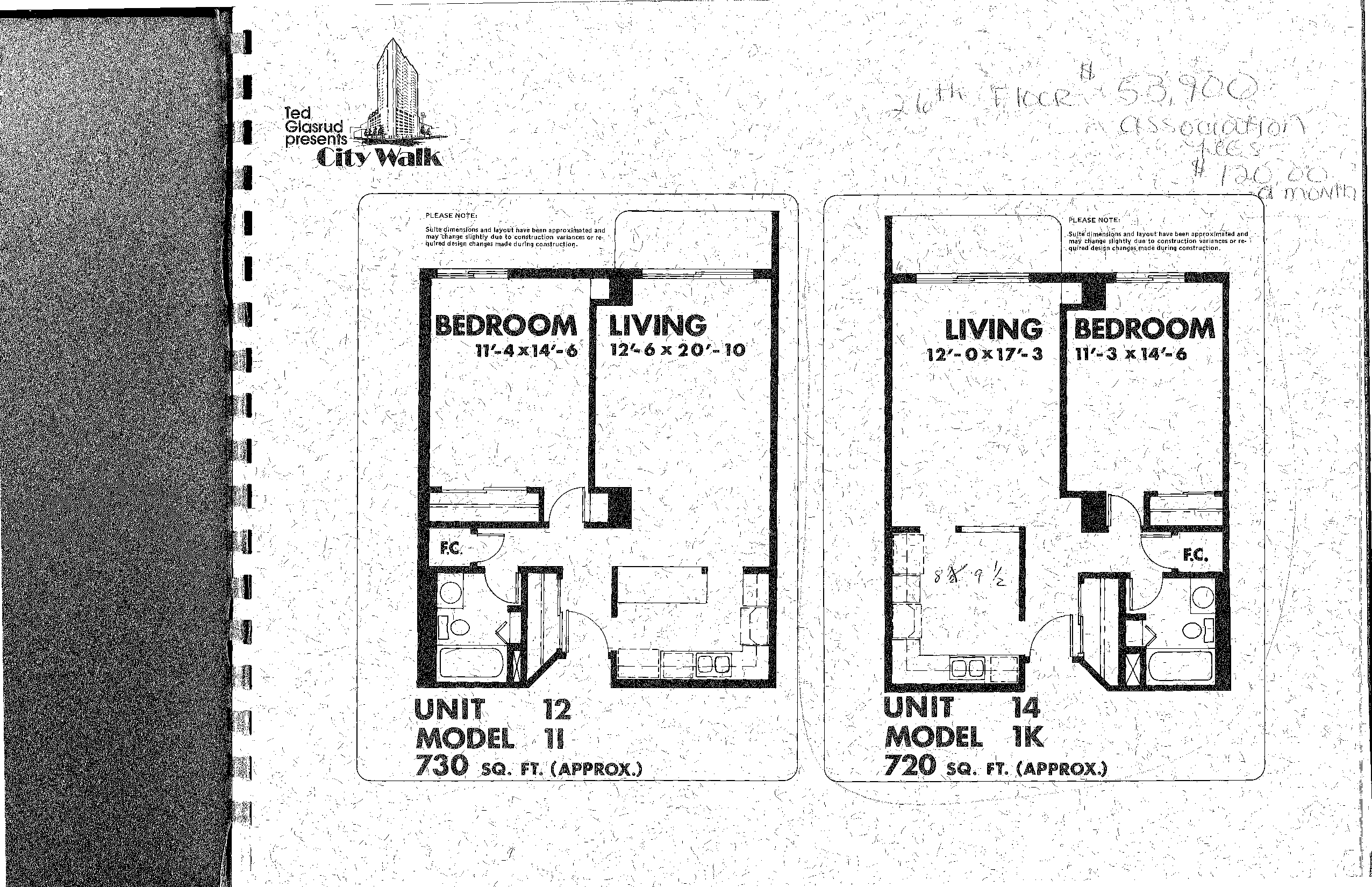 J '
Z. • -
•
Ted
)
Glasrud presents
City Wal
•
)
PLEASE NOTE: } 
Suite dimensions and layout have been approximated and may change slightly due to construction variances or re- • quired design changes made during construction.
Siiite dimensions and layout have been approxiMated and may change slightly due to construction variances or re- ' quired design changes made during construction.
) /14
-.. •
. ;•-• 1,
..e
\'(1
Lip• • 
•
•z1.
•
I
N.
•
" •
—'.•, 
I • •'
/ • 1 1 • . • 
• 
•
It
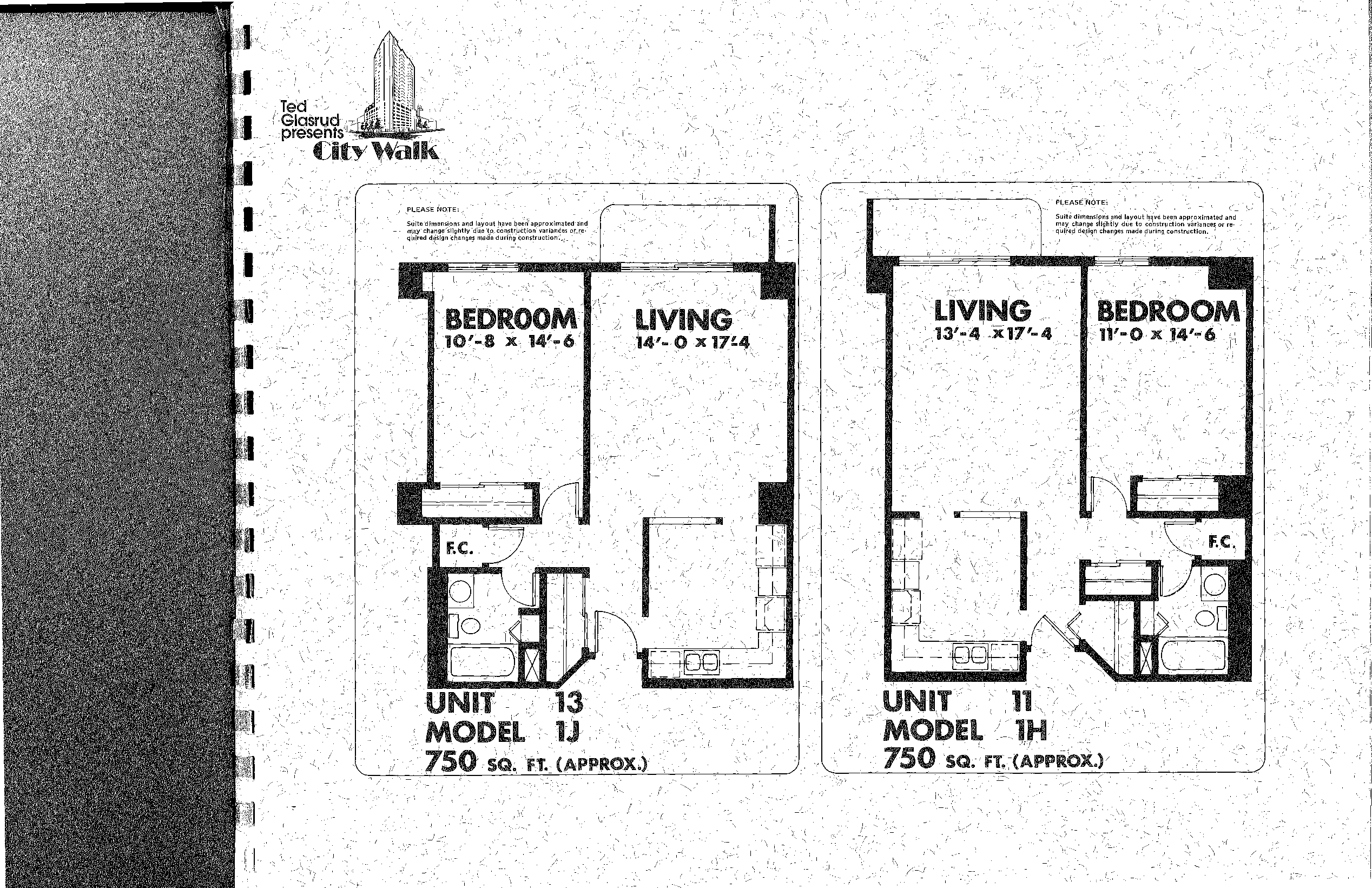 ('
„.-
Ted Glasrud presents
' • l
City Walk
•
•
PLEASENOTEi 
Suite dimensions and layout have been approximated and may change slightly due to construction variances or re-quired de!ign changes made during construction. 
)
PLEASE MOTE:,/ 
Suite dimensions and layout have beaapproximated and may change elightly'due to construction varianaes or_re-quired detign changes made during construction.„..
BEDROOM
LIVING'
101-8 x 141-6 141- 0 x 17=4
-
F.C.
• 
/
17
J
Fl
r
UNIT 13 
MODAL 
75O SD. FT. (APPROX.)
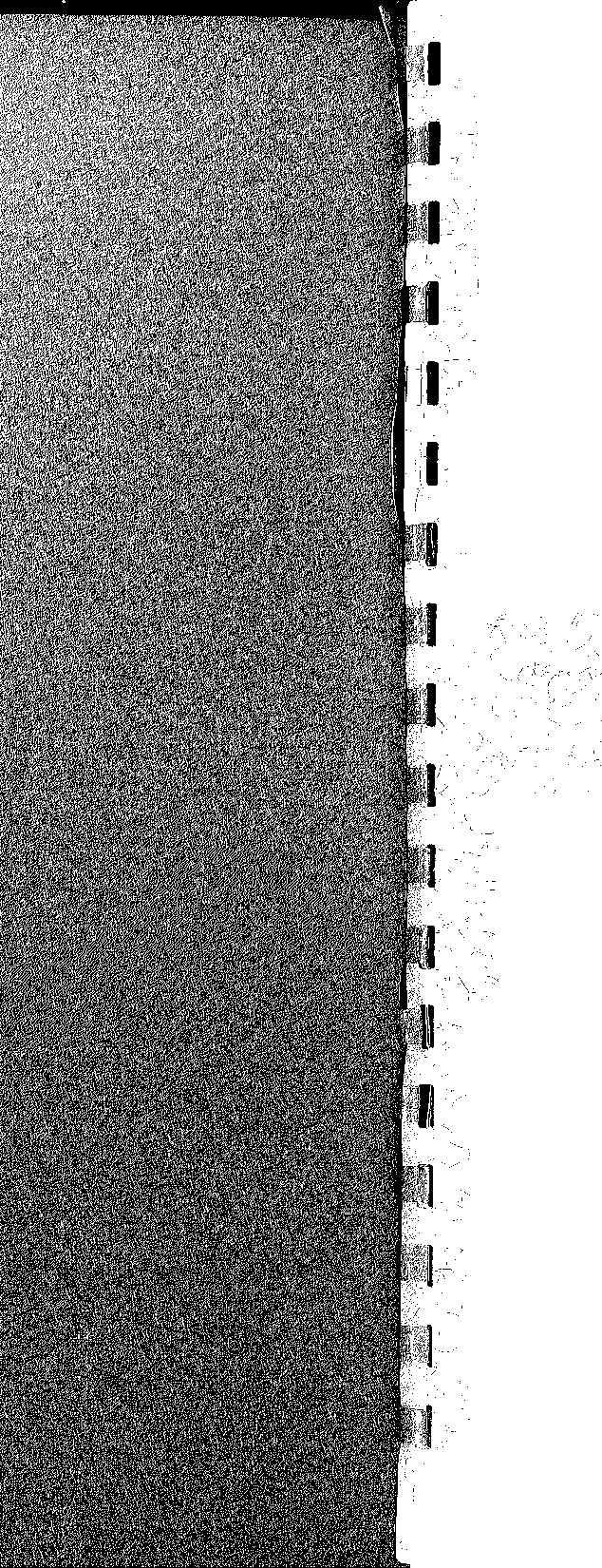 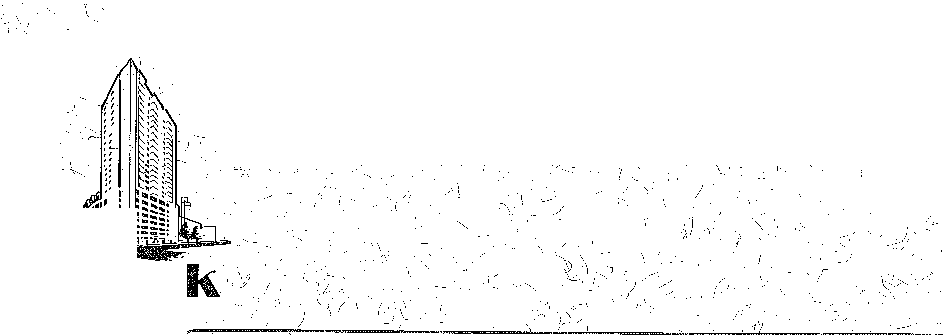 '"::.' ' ' - .• . • ' 
.•-• • .5 ----. 1 
‘ Vi 4...„ II. ... 
/1 i' • . • 7 \ / -2 •- ' / ' ..1 ' • . 
-..ir / ••••• .,.. / "
: • i • ,..-'''' III 
.- 5. 
-• t 
i• N.,  -3.'• '• r -- •  •I - - -'/',...21(
-.
• 
• • ,
. -•-•
,"•• t
-4; 
. • • .,• •••
•••... . 
I • • . 5.- ' ' ...Y; ) --•••• ' • 
I • - • „ .
1
. . • )' `.... .,
'I'D': ' '• • i • " 5-:" •-•.' • - -) -, 
 ;• L.,./ .. 1-, 
 .- • : -• • 
-5., , ,,,i . / ,,, _
• •-Y- • .) -••• 
: "--: .•••f-
I • - -
I• • .., • ....." - - .,,‘
, . : ,-'-••• •• • i ) . • .-...--)- ' • •-• - - t -A,.
— • I ( . • •• 
•
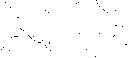 . - • •• .• .- • • 2 ....- - 7.---; • '. •• i (---3.- -.. ) V ., .
2 . •-- -1 p •
'I. "7/ . - • ( -  . 
-• .. ' _'- .. 
.-. . .:- -i •,, . . _, __ , .
5-
-
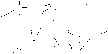 Tea' ! -cc •
. - . ( .);
.\
z
(
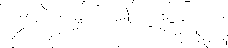 Citypesets 
al
I 
_ •
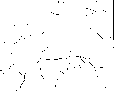 ) •
-• • • ' • _ 
 . • 
A ' '' 
f"..k ''' • - _ • 
.•• ,
9. 7, • 4 i • •c )  '. • • —. .. 
- , — I- 
 . •• • :-.71.', •• ' ./ • '''' .-.. _, •,n.- '''t •N t'I 
,,-- , 
- - 'c'• -'• 
 - . •-• )--/,‘' • , I s ' .: I: • 
-1 ',-..4'- • 1 ' ' -- • , 
f )-- - 
'''.3 ' \-l— -' ----• . • • ,N.'.... ' N.- ' _ , .1 4 ' _. :''1/4'4.( '- k 
4 ' . .1-- • - .%- , '.. .' ji:-.- r' . ),, . It - . 
'N.., . : . ....." ) i ...._ . • . 1 , , .. . 
 - • --•••• " 2- • ......,--•: • f• • . • '-f) -•IT.-••-',:\ ; ',"' , - • , 
!re-! '- - 't , • -• - (' • 'rt.: , " . . - • - • • :-... ..„ r• . • ' -:,. _, : 1 . ,... \ ,_ 
_. i I. ... ,._, _ , . - ••... _ .... \ \ 
, . - • . ..5c . .?-i'•...„,:. 
. ._ _ • 
' --•
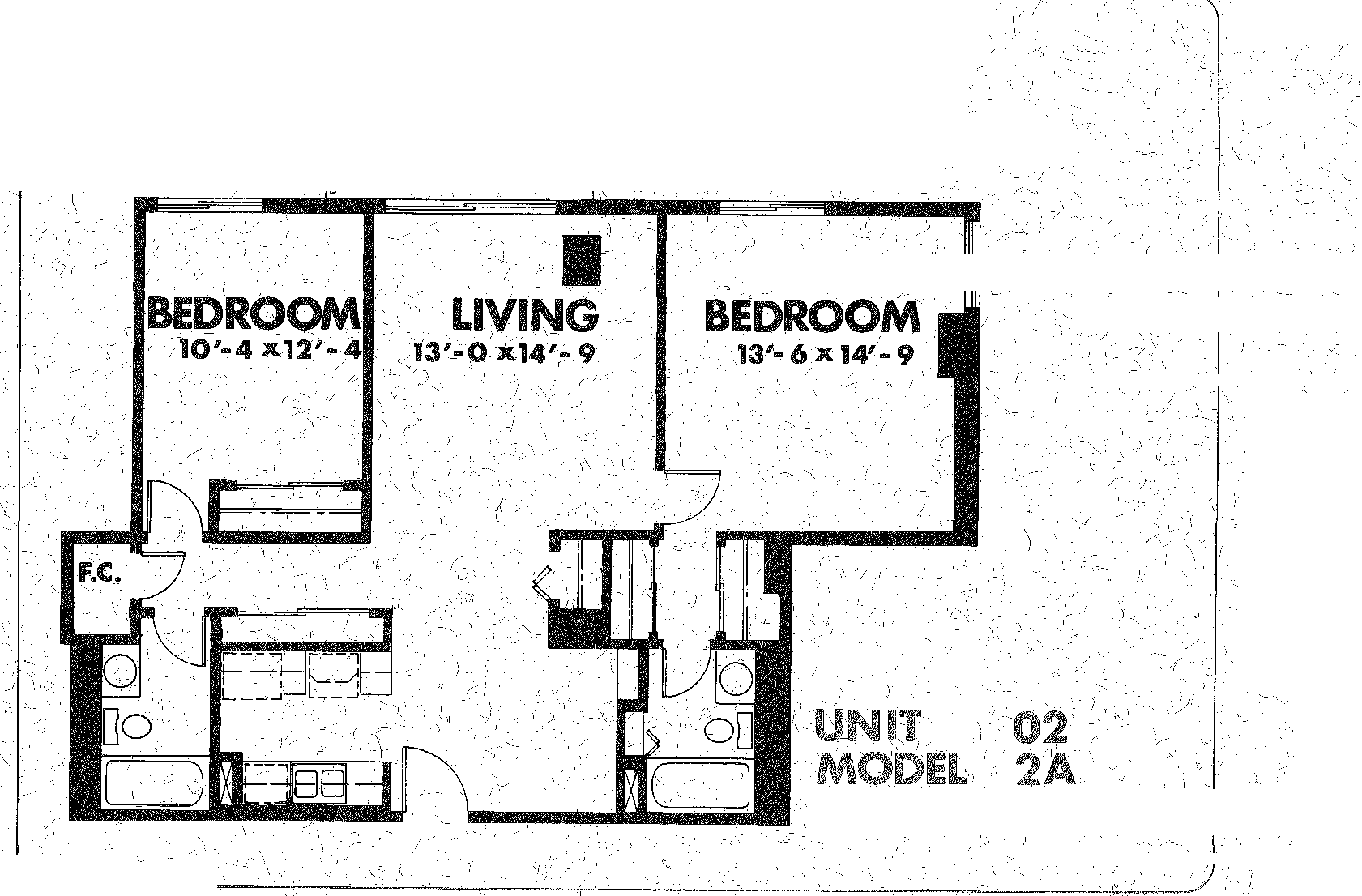 / 
(-_.' . • -1
14-•
•
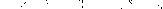 . 
.•. 
.. • ' ' • 
. , • . .• - _
r
.-,-, ,- _ . 5. .- / g'Ulfe dimensions and layout have been approximated 
-_,• - ,•••, 'j and mazy-Change slightly due to construction variances 
t . .•.. ..: - :. or required design changes made during construction.
5' 
— . A 
,.e
F • 
•
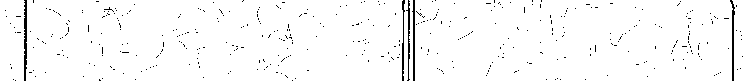 -•••.:' '. "Vv....1 ' • . / •`-'\-- - I ''' 
jt • ) .. \ ,,_\ • ,
~J 4 t
N... • r
\ . ,l , ,••••
?__:. ( •''i. .• -., 
',• \  7
- • 'N' LI •
I.
,-.2 ••
.. , - 
I • -
. • '
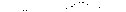 /
MASTER
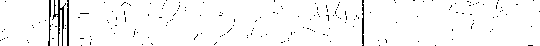 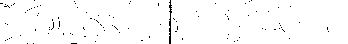 /••-. 
. ;)1,
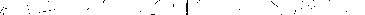 e
- ( •
- ,")) „,..5
_ • 'r -' •
/ .
is
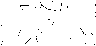 '
r .
--k •-• — • 7 /
'? • 1 '.4)1
\ 4% •
7( • .n-1' ••• r: "?' 
), 
. • .3' •—. - •
•
I
' • 
"
, 
5...  
_ .
1085 sq. FT.(APPROX
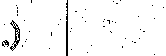 . % • • 9 ‘.,
-
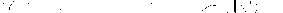 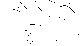 • • •' " • •3': " • 
 c,e• • •  
, .
• 
I f
• 
-.1
.•. „ .4,;• A; 
i -,•••••••-'•-• 
 / "- .. •
• I - •
_ ) „.,, . • • • • 
N‹ 1 • • • • . 
 " ••", . . • • •
)-••- t -;r•• - 0.7
•• •
z-•:. • " • \ 
•••••.. - • i••" 
• 
- • • . 
. • . --,-•-. 
•. 3-2 
.. • ' • • 
• is
, •
- -••••S --•-• • _ '.1 ••
,• • • ./ •• •
I. • • - " \ .,
at. \ • •• -• --• I
_
) l'•• • • Ili- _ • 1- ' •• • .- •' .:„ /• • J k>, •-": • • • • 
.- 
1 - • • • I' •••' r -••••• - 4 ( • r •
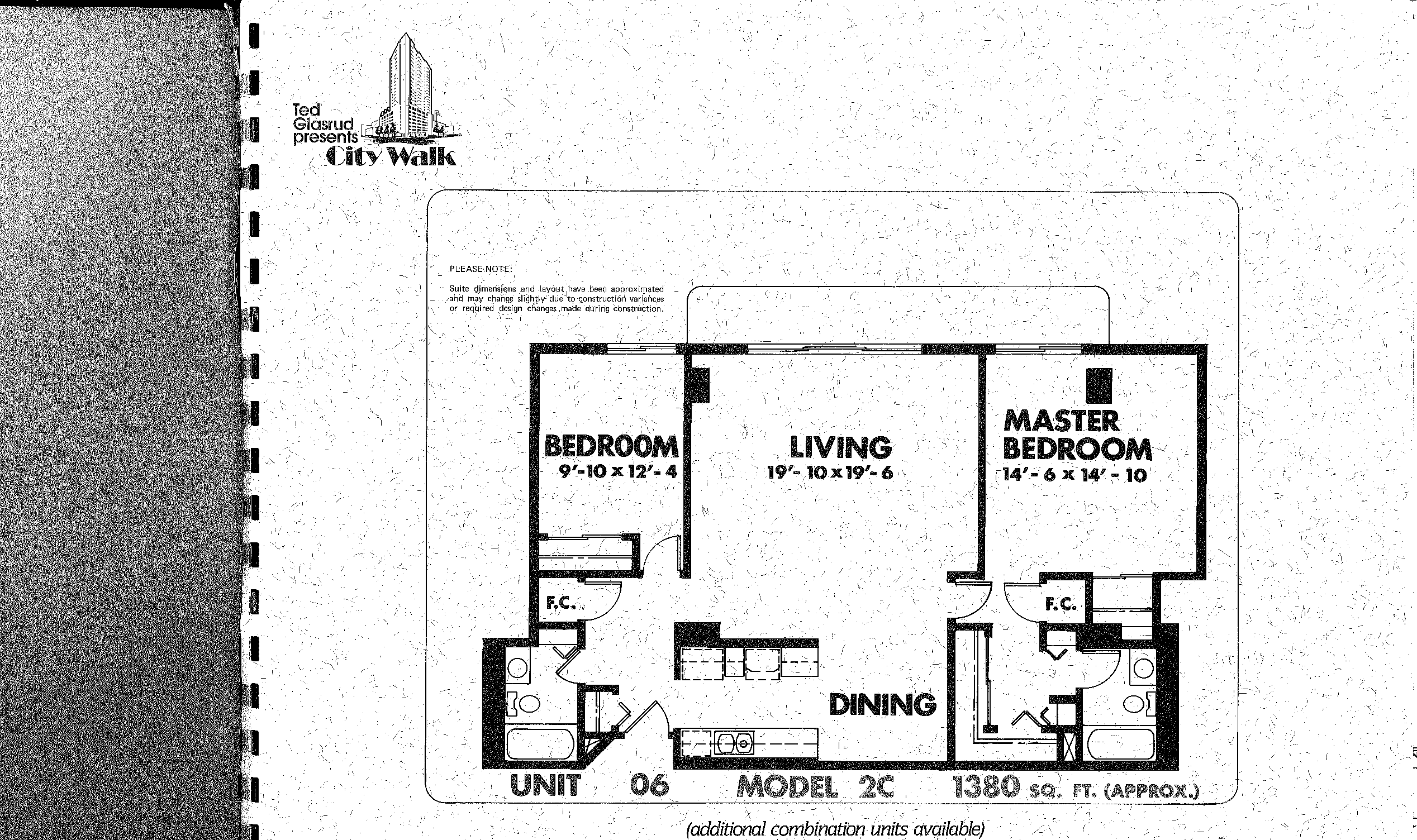 `•••••:-.
/
:'
_. •
— •
. I.* 
. •k)
•
. -•
- .
Ted'
Glasrud.
presents'
<u.
City Walk
-,••• , • -
- 1 I ((
/
• 
\ •
s•S 
• .;..• 
‘.• } I •
•
,PLEASE‘N,OT: 
- Suite •dimenaions and layout have been approximated --, /and may change slightly due .to construction variances or re4ired design changes made during construction.
- - - •• . __r
., • .
I 7,N •
) • • • - • • 
••••-4-• 1 .4 
- -
(additional combination units available) -
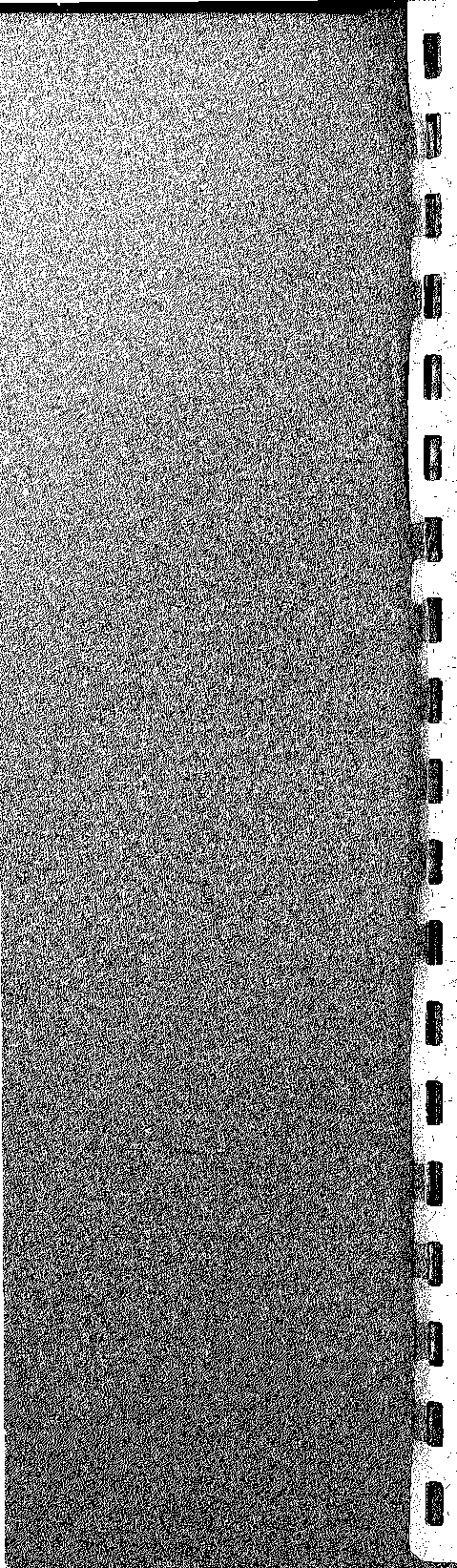 City Walk...a collection of exceptional features
Metal clad windows with %" insulated glass 
All wood patio doors with 1" insulated glass 
Metal clad weather-stripped insulated entry-doors for safety 
arid, soundproofing , 
All oak woodwork and trim plus solid core passage doors and trim 
All oak/kitchen cabinets and vanities 
Hotpoint range With self-cleaning oven 
Hotpoint range hood fan 
HotpOint,,dishwasher 
',Hotpoint diSposal , 
1 Single lever faucets on all sinks andbaths 
Fiberglass bath bays with ,white ceramic bath floors 
Luxurious carpeting throughout
"No Wak" vinyl kitchen floors 
Postformed Formica bathroom' vanity, and kitchen countertops
Complete light fixture packages 
Sprayed textured ceilings., 
'All interior walls paintedwith latex paint by "Sherwin :k
Williams"—,-color: Antique White ' 
Decorating service provided by Ted Glasrud Associates 
Security system as convenient as your telephone. 
Rooftop plaza with sundeck and swimming pool 
Furnished lounge 
Well-equipped exercise room with sauna and whirlpool 
Laundries on each floor
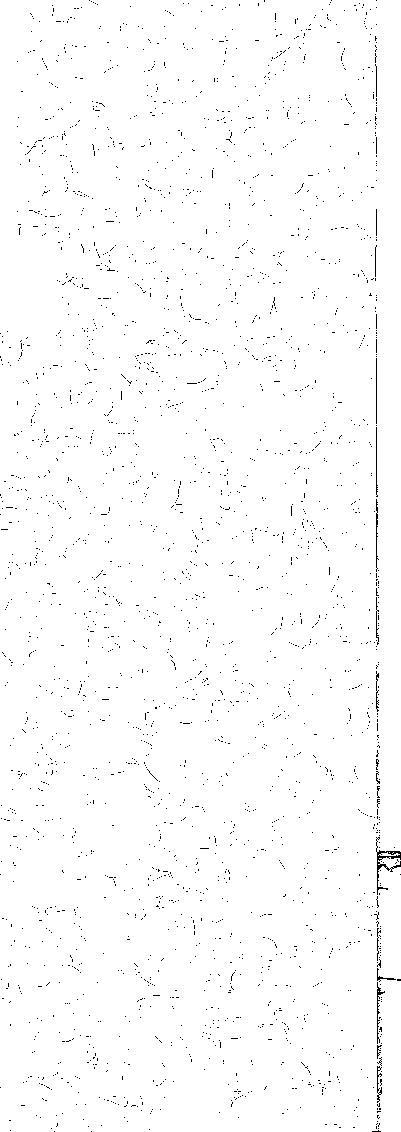 Every condominium unit and all common sareas are '`. indrsndually eqilipped with fire sprinklers and smoke detettors